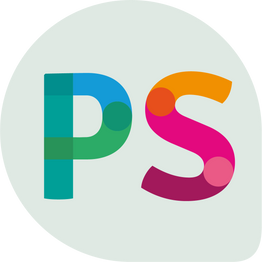 Loslaten
Vasthouden